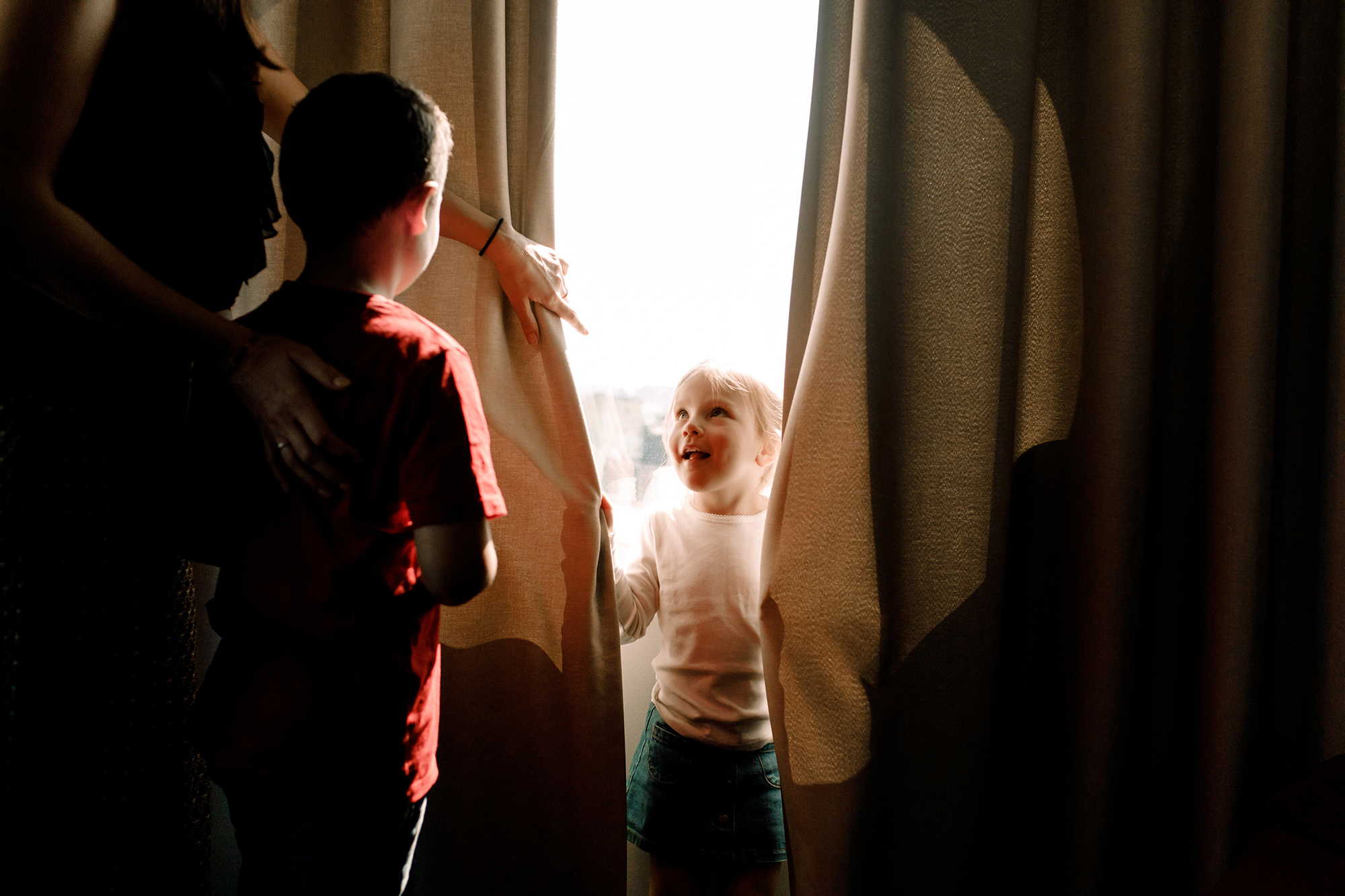 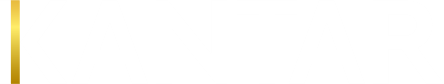 Inside LivesLongitudinal qualitative community of citizens and small business owners
Bulletin 2 (14/05/2020)
Anticipating life after lockdown
Kantar’s Public Division UK
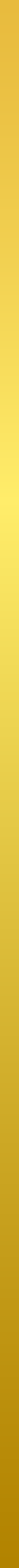 Inside Lives is a longitudinal qualitative study created by Kantar to offer our clients rapid access to a rich qualitative understanding of public experiences, feelings and beliefs during the COVID-19 crisis. 
In this bulletin we highlight concerns about ending lockdown and getting back to public transport use
Findings in this document are drawn primarily from w/c 4h May
2
2
Community members take part in three weekly tasks
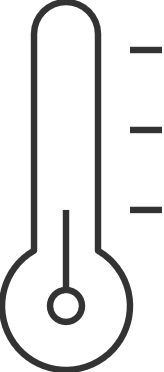 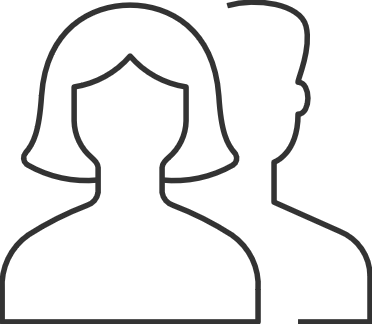 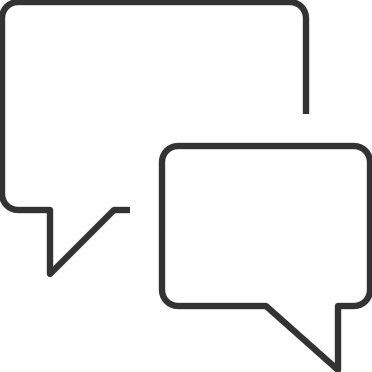 Thematic community activities
Temperature check tracking and diary activities
Topical message board discussion
3
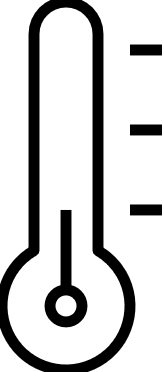 Attitudes to lockdown had hardened prior to May 10th announcement*
Support for lockdown measures remained high - and government approval remained steady - but levels of         trust in others to help prevent the spread of the virus (and assessments of personal wellbeing) had fallen​
4
4
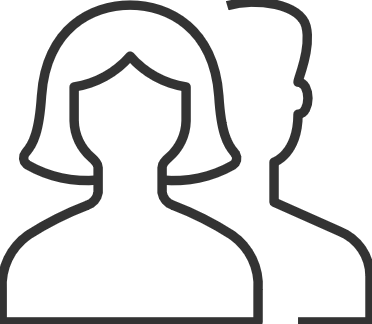 Many feared that ending lockdown too soon will lead to a ‘second wave’
Most participants have internalised scientific advice around distancing, creating anxiety about a returnto ‘normal’ activity, despite concerns about impacts on the economy
Despite desire to return to socialising, most express anxiety about risking close contact with others until a vaccine is developed
Many express concerns that the government will end lockdown too soon, or give unclear advice that prompts others to relax their behaviour
Concerns are highest around how to work safely, with doubts around how this can be done effectively or safely, especially from teachers
Concerns about economic impacts are also widespread, although only a minority are more open to relaxing measures to address this
Please contact us for full video content
5
5
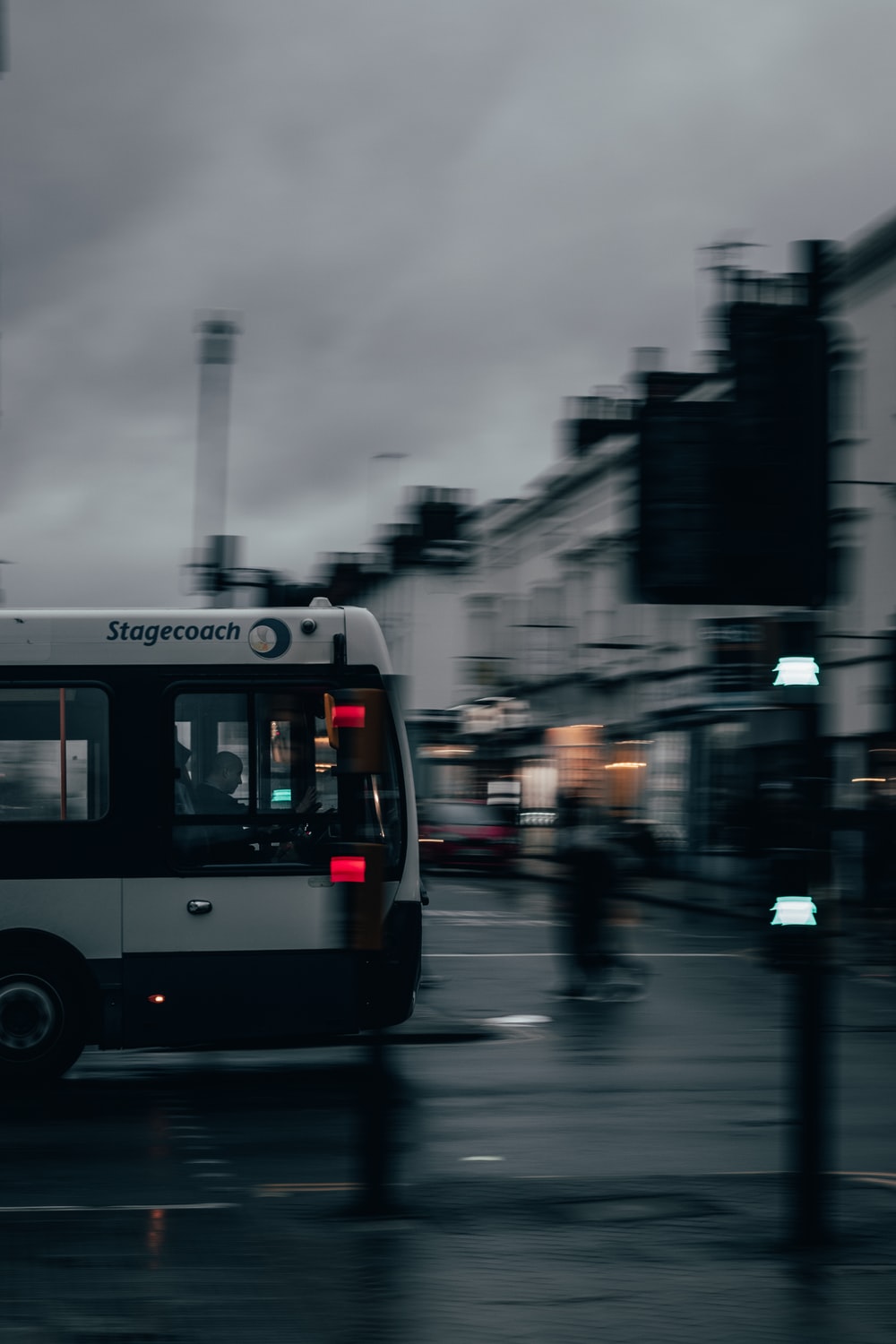 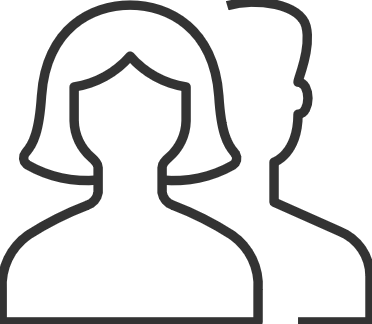 Social distancing measures on public       transport were seen as necessary, but insufficient to reassure around use
Social distancing measures, as experienced at supermarkets, are expected as standard on public transport, with floor markings and hand sanitiser provided for customers
Questions were raised about how measures will be enforced, given concerns about whether people are following lockdown rules
Regular commuters suggest a need for more coordinated action from government and businesses to reduce the need for travel or stagger peak times
Many claim they will cut down on travel or use their car more; whilst there is also some interest expressed in active travel, outside of big cities people do not see this as practical
6
6
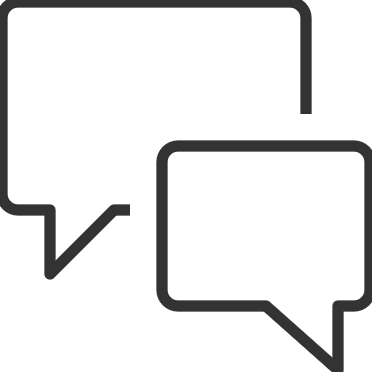 Switch to new ‘Stay Alert’ messaging attracted widespread criticism
In the light of continued concerns over lockdown, the May 10th government announcement was widely     criticised on message boards for being unclear, and increased fears of an increase in spread
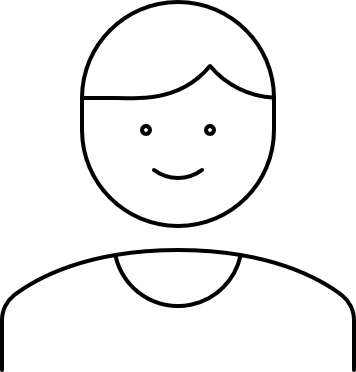 [The announcement was] very confusing and giving the public mixed messages. Extremely worrying if people do not stick to social distancing!
								Male, SME owner
“It was a very dangerous message and the traffic that was on the roads and public network [the next day] proved of ambiguous and dangerous his speech was. A government with no control or grasp as to what is really going on. Times like these I wish I lived in Scotland. He has just literally authorised the rise in the spread.
Female, family, South, urban
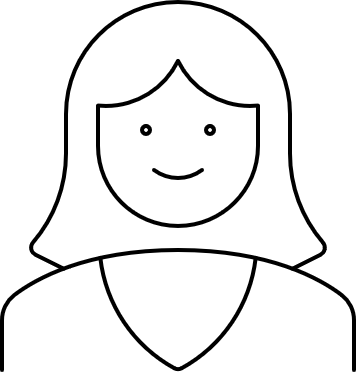 I agree that it was presented in the very bad way, but I do feel sorry for them as we all expect them to know all the answers when they have no idea, the same as we don’t have a clue!? It is easy for us to expect the PM to stand in front of TV and tell the nation exactly what to do.. but how are they supposed to know that?
							Male, family, London, rural
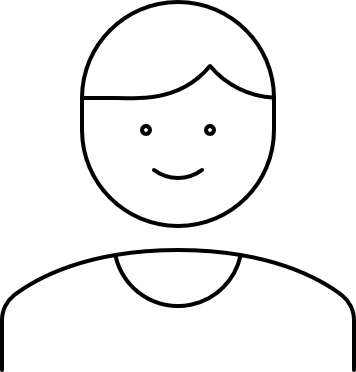 7
7
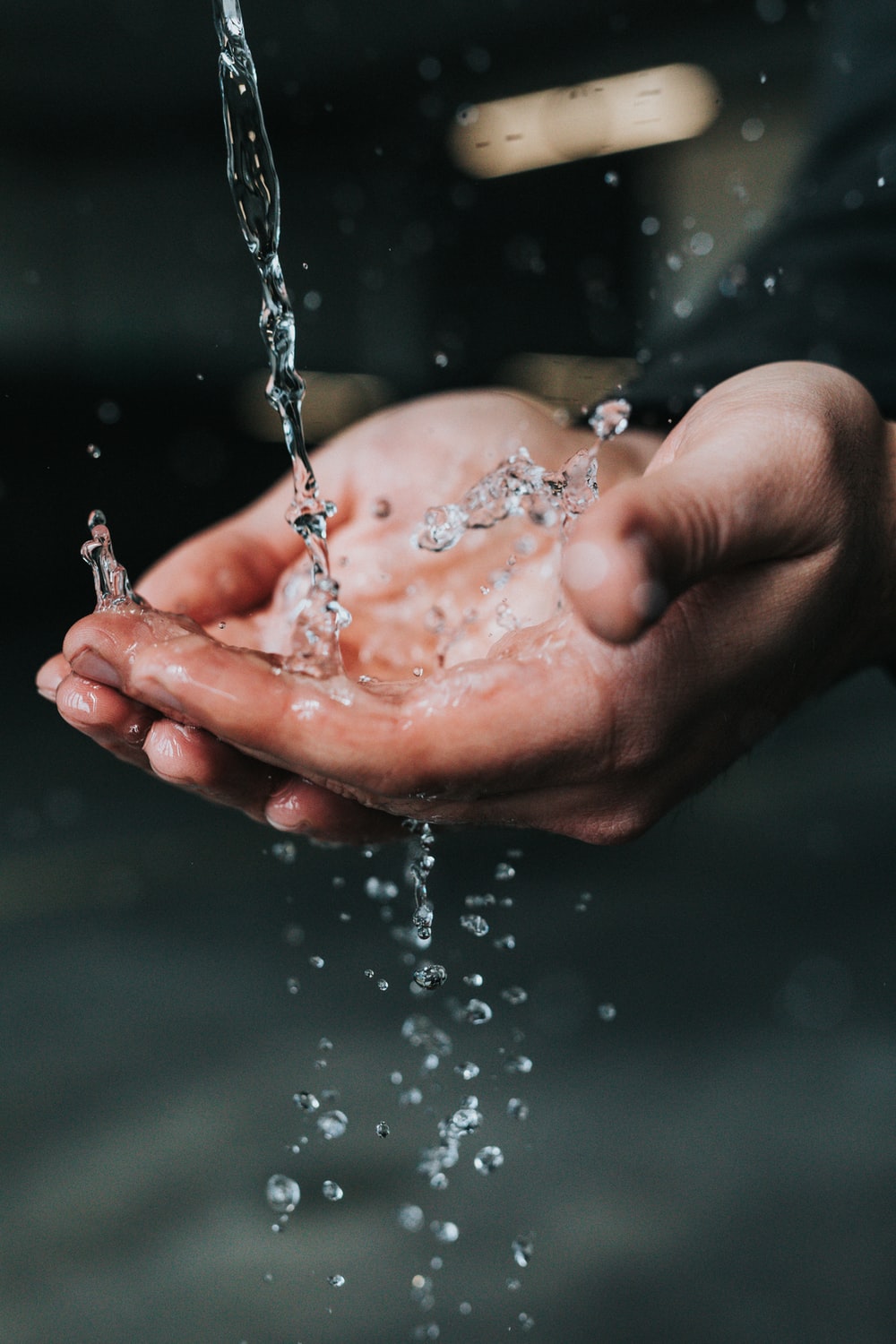 Upcoming topics
New activities launch every Friday and run for a week
Week 4: Trusted information sources and attitudes to scientific expertise 
Week 5: Sustainability and the adoption of new habits 
Planned coverage for future weeks includes…
Views on wage inequality, precarity and welfare policy
Attitudes and expectations for flexible working post-pandemic
8
8
Inside Lives offers rapid access to a rich qualitative understanding of public experiences, feelings and beliefs during the Covid-19 crisis
Measures taken to prevent the spread of Covid-19 present new challenges for policy makers needing to respond rapidly to changing conditions.
Inside Lives offers a bridge between policy-makers and those they represent at a time when face-to-face research routes have become impossible.
Inside Lives is an ongoing online community of 50 individuals to provide longitudinal qualitative insight into responses to the pandemic.
Coverage includes a diverse range of life stages and relevant circumstances – including  those who have lost work, key workers in health & education and those living alone – as well as 10 SME owners drawn from a variety of sectors.
It offers fast-turnaround access to experiences, behaviours, feelings and beliefs of people living with, and looking beyond, Covid-19.
We collect insight via individual tasks to illuminate personal stories and moderated activities to deepen understanding of issues such as home-schooling, flexible working, travel, food practices, and attitudes to sustainability.
We engage participants via regular tracking measures and video diaries, alongside weekly bespoke community activities and discussions.
Participants log on twice each week for at least 30 minutes to engage with tasks, moderator probes, and other community members. Reporting is powered by our expert qualitative analysis, and brought to life via video and other multimedia material.
Alongside these free weekly bulletins, we also offer curated access to the panel on a weekly basis and bespoke analysis for your topic of interest.
Curation of the panel for one week, with custom-designed activities and outputs delivered in as little as 2-3 weeks, is available from only £8,275 
In-depth analysis of non-curated weeks is available from £2,800 (excl. VAT)
Email our team to find out more
9
About Kantar 
Kantar is the world’s leading evidence based insights and consulting company. We have a complete, unique and rounded understanding of how people think, feel and act; globally and locally in over 90 markets. By combining the deep expertise of our people, our data resources and benchmarks, our innovative analytics and technology, we help our clients understand people and inspire growth. 

Kantar’s Public Division is the global leader in public policy research, evaluation and consultancy.

@Kantar 
www.kantar.com
Nick Roberts
nick.roberts@kantar.com
07521 605 793
Amy Busby
amy.busby@kantar.com
020 7656 5949
Kantar’s Public Division UK | 4 Millbank, Westminster, London, SW1P 3JA | www.kantar.com
10